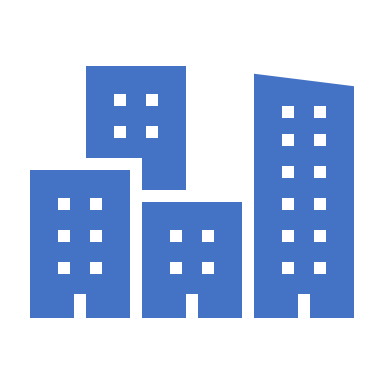 Les van donderdag 20-10-2022
Stad en wijk
1. Korte evaluatie tuin 

2. Sociaal maatschappelijke uitdagingen en sociale innovaties Incl. energietransitie 

3. Armoede

4. Laatste voorbereidingen excursie naar ….
PROGRAMMA
Leefbare stad 
Expertles Stad en wijk
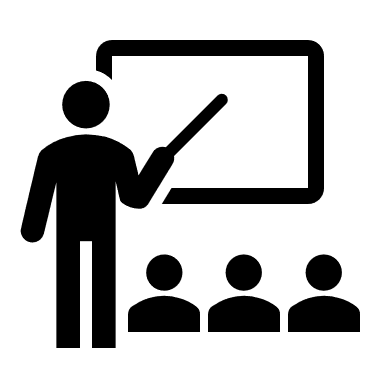 Groep
Leerjaar 3
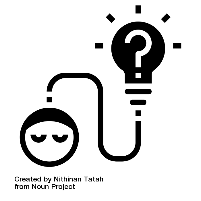 Begrippen in deze les:
Wijkaanpak
Sociaal maatschappelijke uitdagingen en sociale innovatie 
Energie transitie
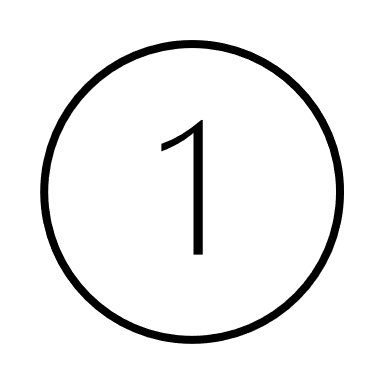 Periode 
Periode 1
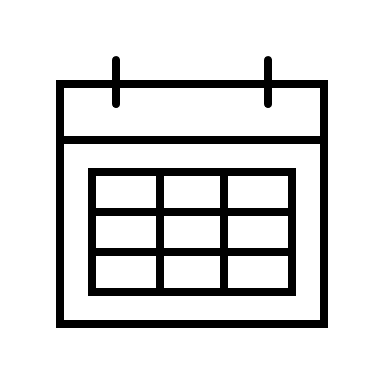 Les en datum
Les 6 van donderdag 20 oktober 2022
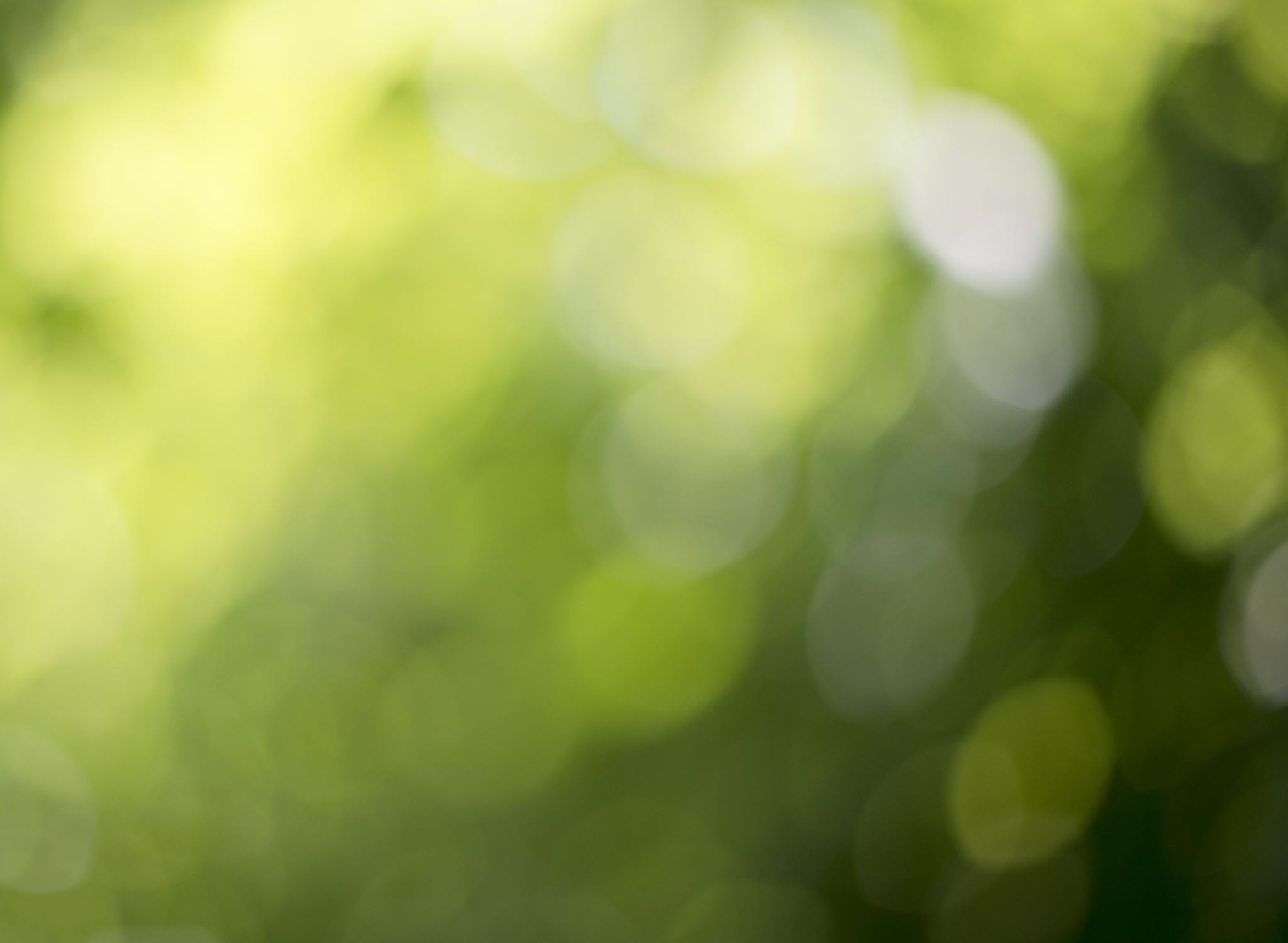 1. Tussentijdse evaluatie Buurttuin
2. Sociaal maatschappelijke uitdagingen en sociale innovatie
Begrippenlijst: 

Je kent de 3 belangrijke maatschappelijke uitdagingen die nu spelen.

Sociale innovatie als middel om maatschappelijke problemen het hoofd te bieden. 

Je kunt het begrip uitleggen en je kent de werkwijze van “sociale innovatie” volgens Movisie.
Wat is sociale innovatie?
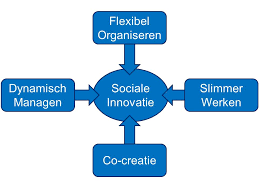 Complexe sociale vraagstukken zoals armoede, eenzaamheid en werkloosheiddagen ons uit om tot andere oplossingsrichtingen te komen. 

Met sociale innovatie wordt de kennis en kunde benut van mensen met verschillende achtergronden. 

Dit gebeurt in een transdisciplinaire samenwerking waarin verschillende soorten kennis (van ervaringskennis, professionele kennis tot wetenschappelijke kennis) op een gelijkwaardige manier gewaardeerd en benut worden.
Een veel gebruikte definitie van sociale innovatie
‘Sociale innovatie is de ontwikkeling en implementatie van nieuwe ideeën (producten,
diensten en modellen) om aan de sociale behoeften te voldoen en het creëren van nieuwe
sociale relaties of samenwerkingsverbanden’ (European Commission, 2013).
Voorbeelden?
Urban gardening
Het lijkt nieuw, maar is eigenlijk een alternatieve manier van het toepassen van de aloude volkstuinen.
Coöperatieve zorgondernemingen
In een zorgcoöperatie regelen inwoners van een dorp of wijk zelf hulp en zorg. De inwoners zijn samen eigenaar van de coöperatie. Een zorgcoöperatie is een vereniging met leden, die samen een bedrijf runnen. De coöperatie levert diensten aan de leden. Dat kan met behulp van vrijwilligers, maar ook door het inschakelen van professionele zorgorganisaties (wijkverpleegkundige), of de gemeente.
Voor nog mee voorbeelden of uitleg:  https://www.kennisbanksocialeinnovatie.nl/  of  https://www.socialeinnovatiefabriek.be/innovatoren
TriVelo: de sociale taxifiets
Nieuwkomers beter integreren en senioren mobieler en socialer maken: dat is de missie van TriVelo, een concept van Saar Fivez en Liesbet Colson. Nieuwkomers rijden met een taxifiets en maken zo korte verplaatsingen mogelijk voor senioren en minder mobiele mensen.
Missie: twee geïsoleerde doelgroepen verbinden
Ook het sociale element is een succesfactor van het concept. Saar werkte vroeger in de theaterwereld al met kinderen van nieuwkomers en zag hoe moeizaam de integratie vaak verloopt. Liesbet stelt dan weer in vraag hoe onze maatschappij de ouderen opzij schuift en in een woonzorgcentrum stopt. Zo ontstond het idee om nieuwkomers met senioren in contact te brengen, om het isolement voor beide doelgroepen te verbreken. Door senioren mobieler te maken, worden ze minder eenzaam. En door nieuwkomers sociale contacten te bieden, integreren ze vlotter.
De (veronderstelde) voordelen van sociale innovatie:
• het leveren nieuwe en efficiëntere antwoorden op groeiende sociale problemen en behoeften.

• het mobiliseren van (lokale) partijen bij het vinden van antwoorden op complexe samenlevingsvraagstukken.

• door nieuwe vormen van samenwerking met verschillende belangen, inclusief profijtgroepen, komen tot nieuwe, effectievere oplossingen.

• vergroot empowerment van profijtgroepen.

• leidt tot kostenbesparing.
Wat werkt bij sociale innovatie?
Krachten bundelen!
Sociale innovatie gedijt het beste in een krachtig sociaal ecosysteem met ruimte voor vernieuwing. Een ecosysteem is een infrastructuur die de samenwerking tussen uiteenlopende partijen rondom een sociaal vraagstuk vergemakkelijkt.
Rol overheid: de overheid heeft een belangrijke rol in het wegnemen van belemmeringen in het ecosysteem en het stimuleren van sociale innovatie als doel en middel. De overheid kan (mee)bouwen aan een ecosysteem dat investeerders, ondernemers, maatschappelijk middenveld en beleidsmakers
samenbrengt. Daarnaast kunnen overheden zelf bewuster sociale innovaties inkopen, ruimte en
middelen beschikbaar stellen voor experimenten, helpen privaat kapitaal in banen te leiden en
bijdragen aan onderzoek naar ‘wat werkt’.
Rol organisaties: organisaties vervullen een belangrijke rol bij het creëren van een open en horizontale cultuur met ruimte voor vernieuwing en het benutten van de theoretische-, praktijk- en ervaringskennis van zowel medewerkers binnen (alle lagen) als mensen buiten (bijvoorbeeld opdrachtgevers, cliënten en
kennisinstituten). Medewerkers moeten zich veilig voelen om te mogen innoveren. Het
veiligheidsgevoel wordt bevorderd door een lerende cultuur te creëren, en ruimte te bieden voor
intrapreneurschap (ondernemerschap van werknemers).
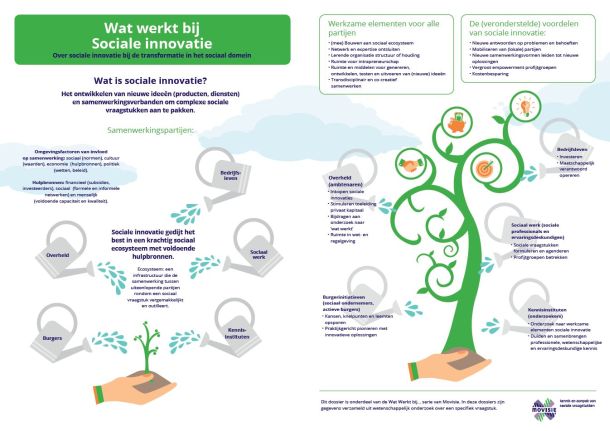 https://www.movisie.nl/sites/movisie.nl/files/publication-attachment/Dossier-Wat-werkt-bij-Sociale-innovatie%20%5BMOV-11871662-1.0%5D.pdf
THEMA’S NU:
vergrijzing, oplopende zorgkosten, trek naar de stad, de digitale samenleving, groeiende diversiteit van de bevolking, toename van hoogbetaalde en laagbetaalde banen (maar afname van het ‘midden’), energietransitie en een groeiende ongelijkheid.
Koppeling tussen thema’s van NU,  jullie IBS-opdracht en sociale innovaties?
Energie transitie
De energietransitie betekent de overgang van stroom uit fossiele brandstoffen zoals gas, kernenergie en steenkolen naar volledig groene energie. Duurzame (groene) energie kennen we nu al vanuit zon, wind, biomassa en water. Het doel van de transitie is om een geheel duurzame energievoorziening te hebben in 2050 in Nederland, die dan voor 100% bestaat uit groene energie. Deze afspraken zijn vastgelegd in het Energieakkoord.
De komende dertig jaar moeten er ruim zeven miljoen woningen ‘van het aardgas af’. Gemeenten hebben de regie in deze wijkgerichte aanpak. Tegelijkertijd werken ze aan het verbeteren van de leefbaarheid van wijken, en maken woningcorporaties renovatieplannen.
Wijkaanpak & energietransitie
Juist in kwetsbare wijken kan de transitie naar aardgasvrij als vliegwiel fungeren voor andere opgaven. Onderzoek onder de vijftien deelnemende gemeenten laat zien dat koppelkansen op het gebied van leefbaarheid, sociale cohesie en werkgelegenheid nu nog beperkt worden verzilverd.
Om te zorgen dat we met de energietransitie niet alleen duurzame, maar ook toekomstbestendige wijken realiseren, is samenwerking nodig.
HOE DAN?
1. Samen starten
Deze fase begint met een verkenning van de volgende vragen: wie zijn de belanghebbenden, wie zijn er al aangehaakt, hoe werk je samen, wat is de planning en wat is het budget? Samen met de belanghebbenden stel je het DNA van de wijk en de leefwereld van bewoners vast. Dit doe je ook zoveel mogelijk samen met de bewoners zelf. 
2. Karakteriseren van het gebied
Bij deze fase breng je de wensen van en voor het gebied nog verder in kaart, kijkend naar het vastgoed, de bewoners, de woonwensen, de infrastructuur en de toekomstige plannen voor de wijk. Dit gaat verder dan de energietransitie; je wilt hier verschillende opgaven identificeren en ook combinaties van deze opgaven verkennen op basis van de waarde die ze kunnen toevoegen.
3. Strategieën identificeren
In de derde fase formuleer je strategieën die passend zijn voor jouw wijkaanpak. Hiervoor werk je de verschillende combinaties van wensen en behoeften verder uit, en verken je welke geldstromen (zowel korte als lange termijn) er door de wijk lopen.  
4. Keuzes maken
Alle keuzes gaan vanaf nu richting de uitvoering. Deze keuzes worden gemaakt op basis van een eerder vastgesteld afwegingskader en je toetst de haalbaarheid ervan.
Uitdagingen?
Geen technisch verhaal over opgaven en maatregelen, maar een helder verhaal over de toekomst van de wijk. Een verhaal dat mede gebaseerd is op de ideeën, wensen en plannen van bewoners voor hun buurt.
Verbinden is mensenwerk: zoals bij veel innovaties is ook bij het verbinden van opgaven een bevlogen initiatiefnemer of aanjager vaak onmisbaar.
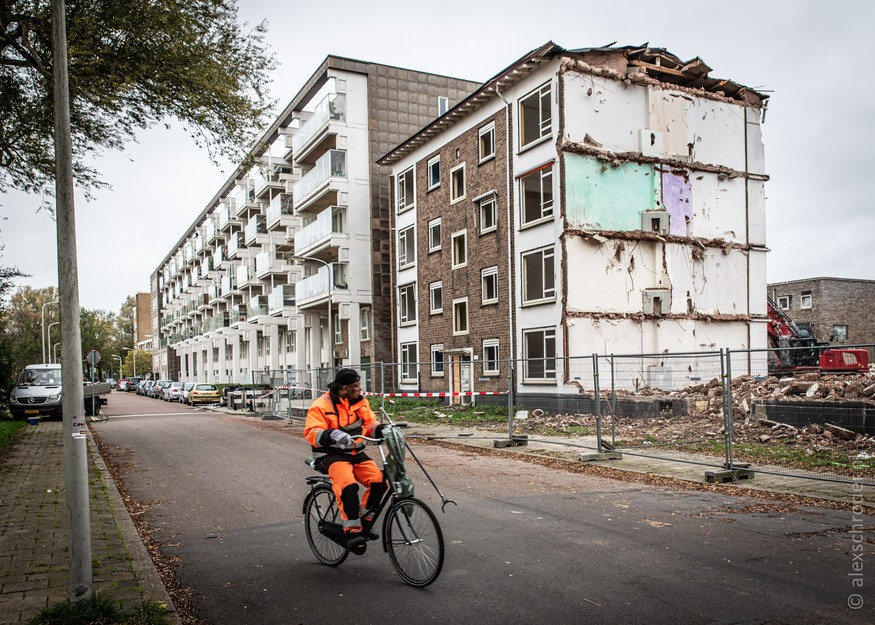 ‘Niet wachten tot plannen tot in detail zijn uitgewerkt, maar vroegtijdig in gesprek gaan met bewoners’ is een sleutel tot succes
3. Armoede
Armoede in cijfers in Nederland
Wat is armoede?
Is het hebben van te weinig financiële mogelijkheden om de minimaal noodzakelijke goederen en voorzieningen te bekostigen in één land.  Te weinig geld voor “gezond” eten en/of een woning.

In Nederland leeft op het moment 6,2% van de mensen in armoede, dit houdt in dan van de 17,5 miljoen mensen die in Nederland wonen er 1,1 miljoen mensen in armoede leven. 

De verschillende grenzen liggen in Nederland op de volgende punten (bron: CBS.nl):
Alleenstaande op netto 1.090 euro. (hoeveel is dit per uur in een 40-uur werkweek)
Voor een paar zonder kinderen op netto 1530 euro.
Met twee minderjarige kinderen op netto 2080 euro.
Een eenoudergezin met twee minderjarige kinderen op netto 1660 euro.

De armste stad van Nederland is?
De armste gemeente van Nederland is?
 Pekela (ligt in Groningen)
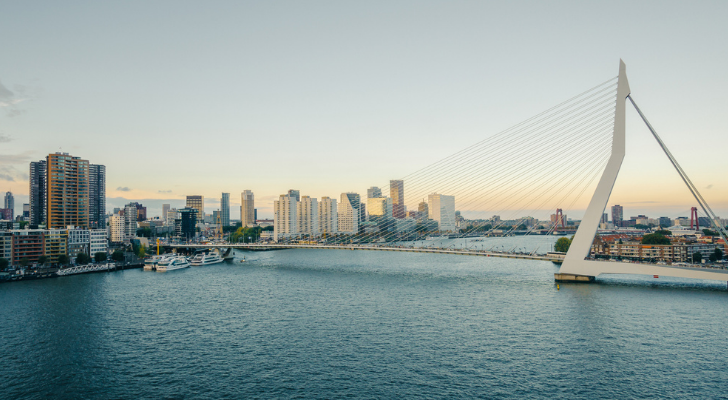 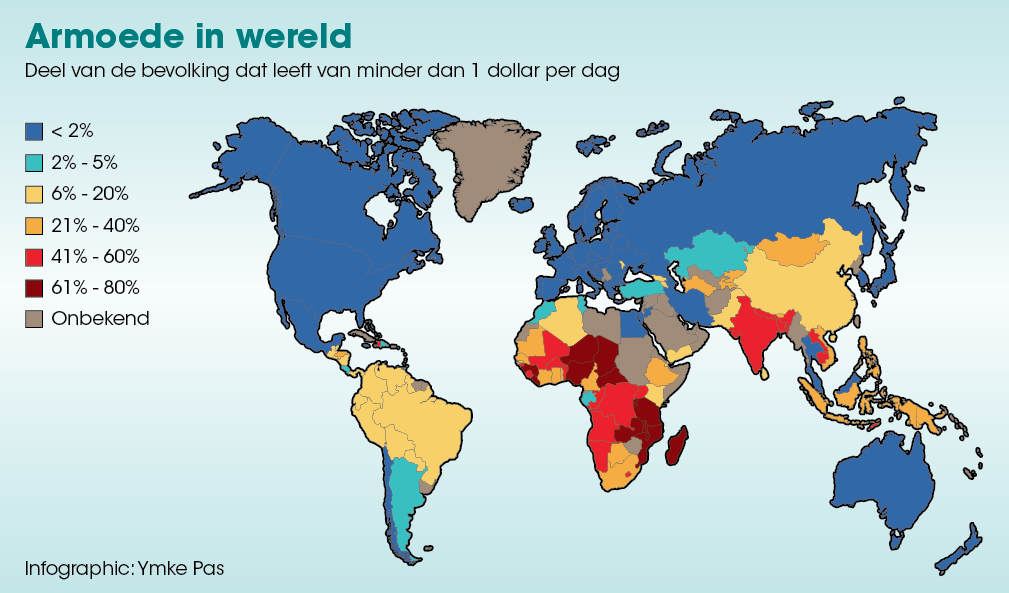 Armoede wereldwijd
Wereldwijd leven er … in extreme armoede? 
 789 miljoen mensen = 10,2 % van de wereld
Deze mensen hebben een dagelijks inkomen van? 
€1,70

In madagaskar leeft 82% van de mensen in armoede, in Burundi 78%.
Hoe beland iemand in de armoedein Nederland?
Verschillende redenen:
Verliezen van baan
Scheiden
Bedrijf dat failliet gaat
Chronische ziekte
Stijgende kosten voor levensonderhoud
Te groot bestedingspatroon
Sociaal isolement (als gevolg voor corona)

Wat kan armoede allemaal als gevolg hebben?
Stress
Slechtere gezondheid
Opvoedingsproblemen
Problematische schulden
Negatief zelfbeeld
Sociaal isoloment
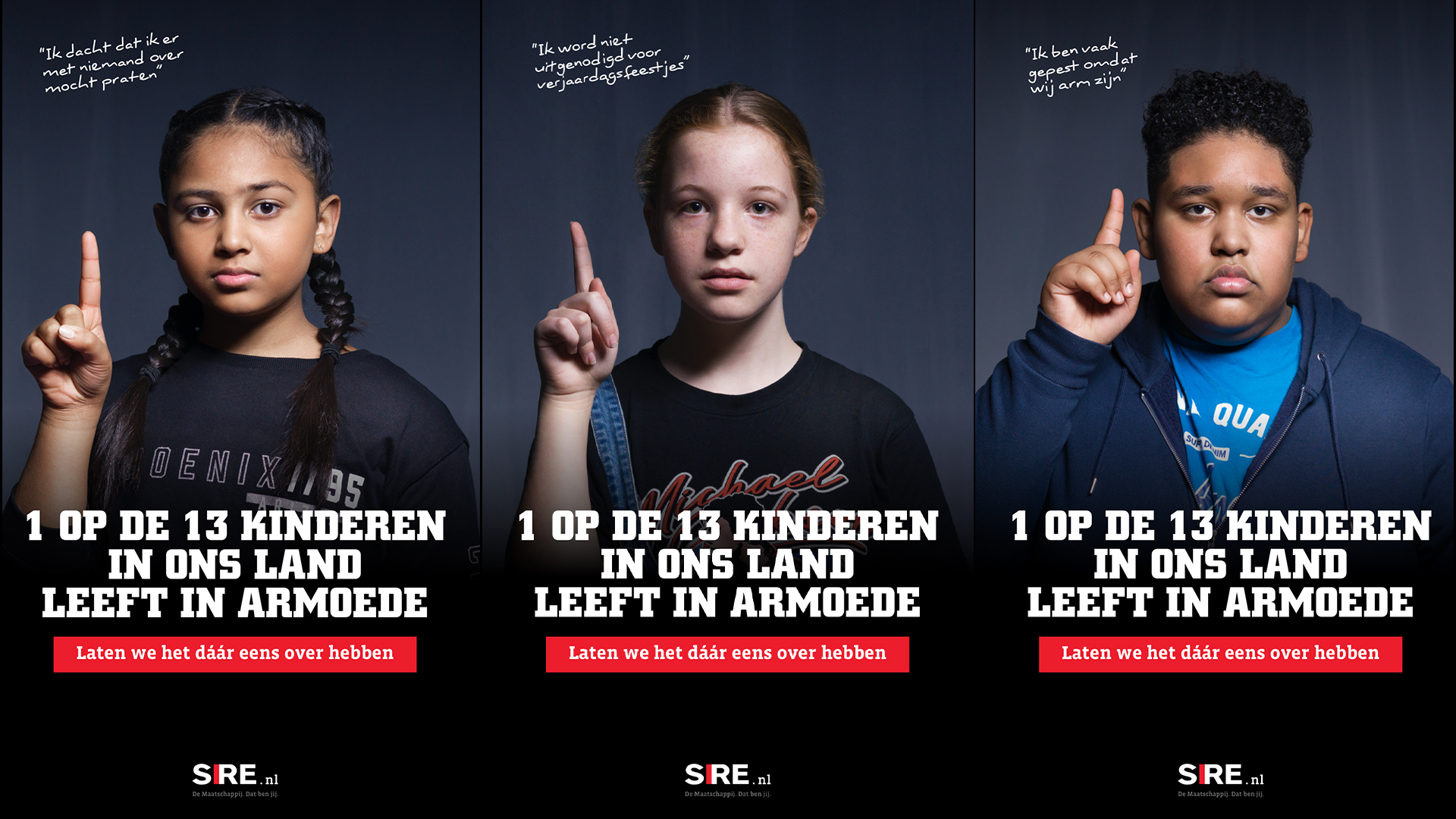 Oefening met betrekking tot armoede (10 á 15 minuten)
Maak een financieel overzicht met alle benodigdheden die je nodig hebt om één maand door te komen, pak het gemiddelde per onderdeel! (Doe dit voor een alleenstaande, dus 1.090 netto per maand)
Verschillende soorten Armoede
Absolute/volledige armoede: Hier gaat het om leven en dood. Je hebt nog net genoeg geld, voedsel en kleding om niet dood te gaan, maar te weinig om te leven. Dit komt vooral voor in ontwikkelingslanden.

Relatieve armoede: hier gaat het om ongelijke verdeling van inkomens. Jij verdient dan een ander, maar je bent niet echt arm. 

Sociale armoede: je kan doordat je te weinig geld hebt niet meer normaal meedoen met het leven. Het komt erop neer dat je sociale contacten vervagen.

Armoede bij werkenden: dit is er als je bijvoorbeeld te weinig verdient of als er maar één iemand geld verdient in het gezin.

Kansarmoede: deze mensen hebben niet alleen een laag inkomen, maar worden ook uitgesloten op verschillende domeinen zoals opleiding, huisvesting, welzijn, gezondheid, vorming, vrijetijdsbesteding, politieke en sociale zeggingskracht en cultuur.

Generatiearmoede: het wordt doorgegeven van ouder op kind.
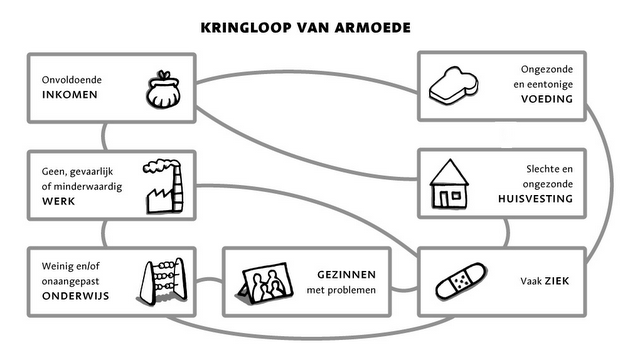 Oplossingen / hulp voor Armoede
Maak een mindmap met in het midden het woord Armoede

Schrijf daarom heen alles wat jullie kunnen vinden aan oplossingen, initiatieven en/of hulp voor mensen die in de Armoede leven. Zet er kort achter wat de instantie, persoon en/of vereniging doet. Doe dit op een A3.
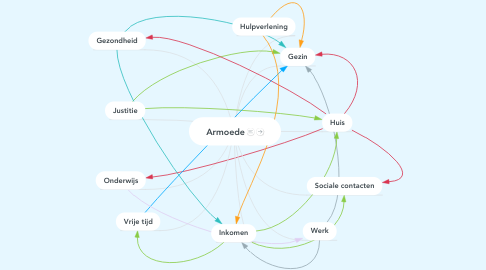 4. Laatste voorbereidingen excursie naar ….